Consulta de Atención Institucional Continua de Urgencias
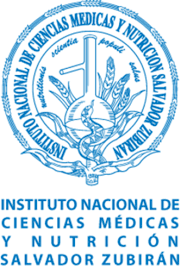 Dr. Carlos A. Rodríguez Osorio
Octubre 23, 2019
Otorgar consultas
Preconsulta
Agendar consultas perdidas
Reanimación cardiopulmonar
Consulta
Triage
Evaluación inicial
Consultorios procedimientos
Otorgar consultas
Preconsulta
Agendar consultas perdidas
Reanimación cardiopulmonar
Consulta
Evaluación inicial
Evaluación inicial
Triage
Re-citados de Especialidad
Re-citados de Med. Int.
Consultorios procedimientos
Otorgar consultas
Preconsulta
Agendar consultas perdidas
Reanimación cardiopulmonar
Consulta
Evaluación inicial
Evaluación inicial
Triage
Re-citados de Especialidad
Re-citados de Med. Int.
Consultorios procedimientos
Otorgar consultas
Preconsulta
Agendar consultas perdidas
Reanimación cardiopulmonar
Consulta
Evaluación inicial
Evaluación inicial
Triage
Procedimientos
Re-citados de Especialidad
Consulta de Atención Institucional Continua
(AIC)
Re-citados de Med. Int.
Re-citados de Med. Int.
Cita programada en
Consulta de Atención Institucional Continua
Re-citados de Especialidad
Asegurar continuidad en la consulta externa o en Consulta AIC
Registro de llegada y pago por servicios
Evaluación clínica por enfermería y realización de exámenes de laboratorio
Consulta médica de medicina interna o especialidades
3 horas
Criterios para atención en la Consulta de Atención Institucional Continua
Enfermos evaluados inicialmente en el Departamento de Urgencias.
Con registro Institucional definitivo.

Solicitud por escrito del médico de urgencias.
Agendar cita por vía telefónica o presencial.
Consultas otorgadas
Primeras 5 causas de consultaConsulta de AIC de Urgencias – Medicina Interna –
Periodo: 6 meses (Ene 2019-Jun 2019)
92-98%
Fuente: Dirección de Planeación
Periodo: 1 año (Jul 2018-Jun 2019) n=258
Fuente: Dirección de Planeación
Periodo: 1 año (Jul 2018-Jun 2019) n=258
Fuente: Dirección de Planeación
Periodo: 1 año (Jul 2018-Jun 2019) n=258
Sistema de evaluación periódica
Trimestre 1
Inicio
Trimestre 2
Introducción nuevas consultas
Trimestre 3
Introducción nuevo personal
Trimestre 4
Capacitación intensiva
Consulta de Atención Institucional Continua de Urgencias: sub-especialidades
Nov 2018 – Ago 2019 (10 meses)
Participación de sub-especialidades específicas.
Atención única después de un episodio en urgencias para casos seleccionados.
Agendas electrónicas diseñadas ex-profeso.
Conclusiones
En esta fase, el modelo de atención para pacientes re-citados fue implementado y se puso en marcha un sistema de evaluación periódica.
La evaluación del primer año sugiere que este modelo de atención ha contribuido a atender al grupo de pacientes re-citados al Departamento de Urgencias.
Otorgar consultas
Preconsulta
Agendar consultas perdidas
Reanimación cardiopulmonar
Consulta
Evaluación inicial
Evaluación inicial
Triage
Procedimientos
Re-citados de Especialidad
Consulta de Atención Institucional Continua
Re-citados de Med. Int.